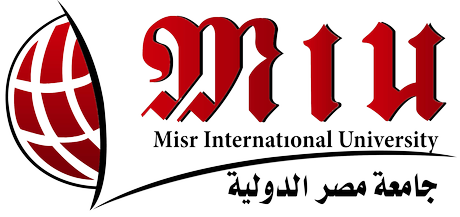 Thermal Face Recognition
Computer Science
13.02.17
Presented By :Basil EssamMohammed AmerAhmed Essam
1
Supervisor: Dr. Tarek GaberAssistant: Eng. Taraggy Mohy
Quick Introduction
Face recognition is identifying a person from a digital image or a video frame.

Thermal Face recognition is identifying a person based on his thermal image.

Advantages of thermal face recognition over visible face recognition.
2
Document Objective
The main objective of this is to make a clear Software Requirements Specification Document for the designersto be implemented properly.
3
Academic Objective
Reach a comparative study between the best related algorithms and techniques to come up with the best one or combined one to be used later on in many real world applications.
4
Market Objective
Develop an application that can be specialized in making universities’ control rooms more secured by having a thermal face recognition system that allows  desired people to enter the rooms based on their authorities.
5
Functional Requirements
Training Stage:	- Admin Login.		- Enrolling new users.	- Uploading  Thermal Image.	- Applying Segmentation step.	- Apply Features Extraction stage.	- Extract Feature Vector.		- Store Feature Vector.	- Labeling the vector.
6
Cont. Functional Requirements
Testing Stage:
	- Uploading thermal image face.	- Applying Segmentation step.	- Apply Features Extraction stage.	- Apply the classification stage

	- Calculate the accuracy.
7
Non Functional Requirements
Security
Accuracy


Performance
8
Implementation
Segmentation	- Adaptive Threshold	- Connected Components / Morphological Operations

Features Extraction	- Haar Wavelet Transform	- Gabor Wavelet	- Scale-invariant feature transform (SIFT)	- Thermal Features (Intensities)
Classification	- SVM	- KNN	- Neural Networks
9
Use Case
10
Database
11
Primitive Class Diagram
12
Demo
13
Thank you!
Any Questions?
14